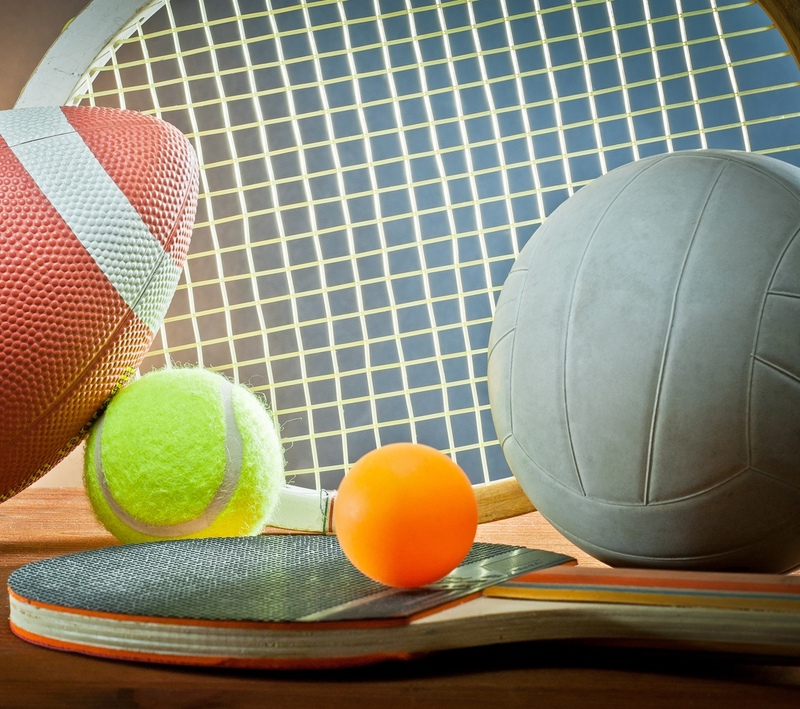 БУДИНОК ДИТЯЧОЇ ТА ЮНАЦЬКОЇ ТВОРЧОСТІ СМІЛЯНСЬКОЇ МІСЬКОЇ РАДИ ЧЕРКАСЬКОЇ ОБЛАСТІ
Проєкт:
«Ми – патріоти Черкащини!»
Підпроєкт:
«Бути здоровим це здорово!»
Тема: «Велика естафета»


Підготувала:
вихованка спортивного клубу “Вольнік”
Дзюбан Анастасія
Керівник: Панчоха М.І.
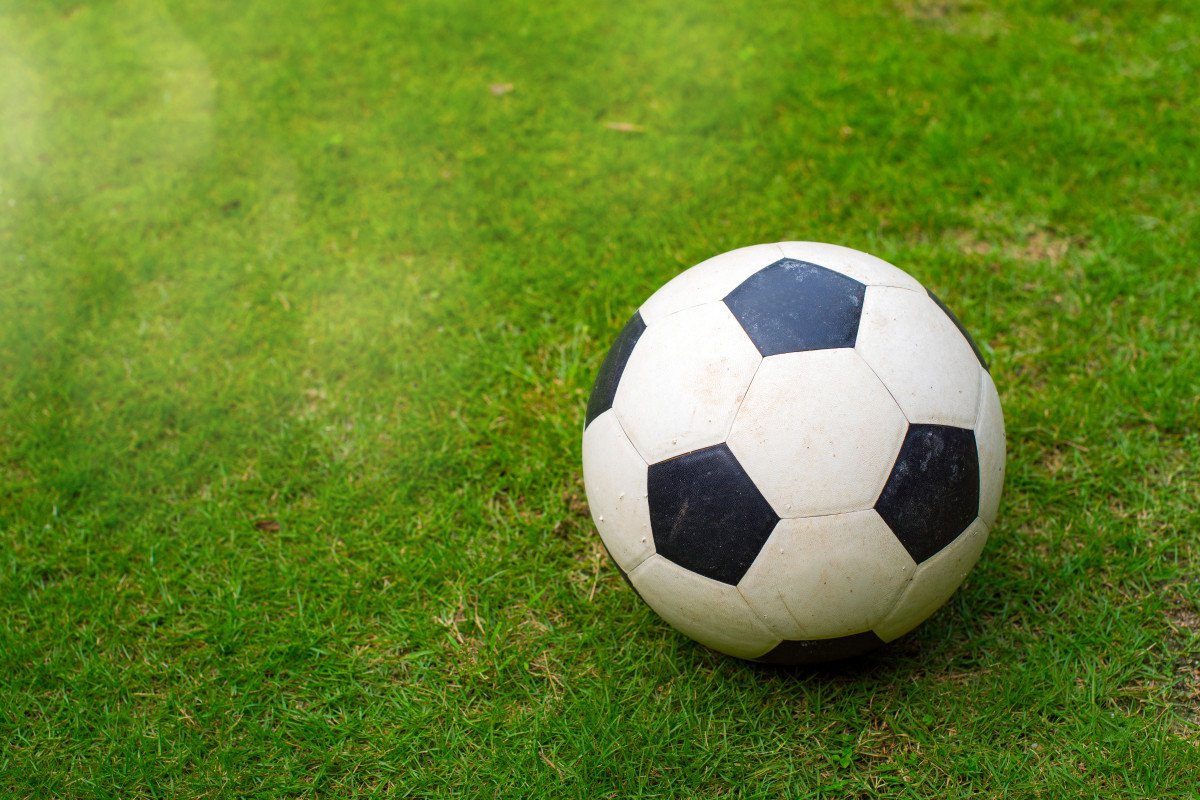 Цільовий проєкт 
“Велика спортивна естафета”
Строк дії – довготривалий.
Мета проєкту:
розвиток та популяризація фізичної культури та спорту серед вихованців;
загальне оздоровлення та зміцнення, заохочення та залучення дітей до активної участі у спортивно-оздоровчих заходах.
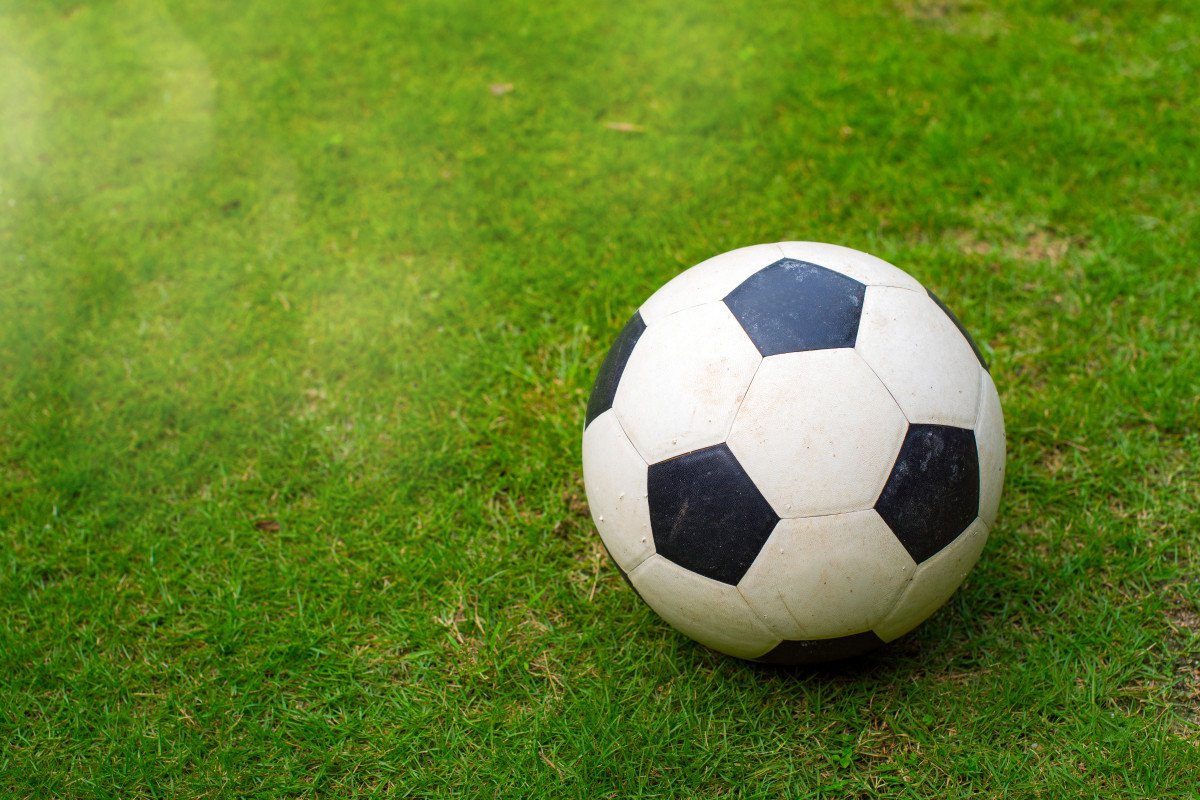 Спорт формує культуру оптимізму, культуру бадьорості
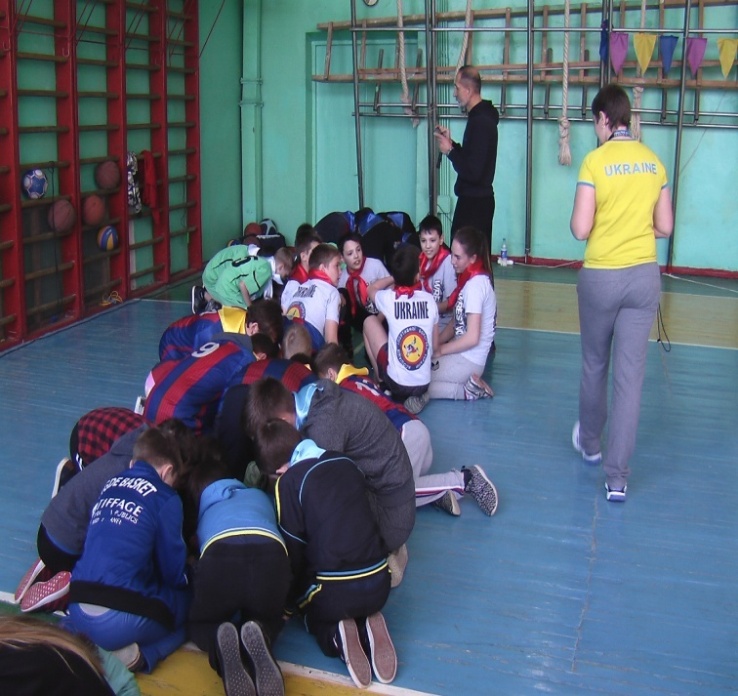 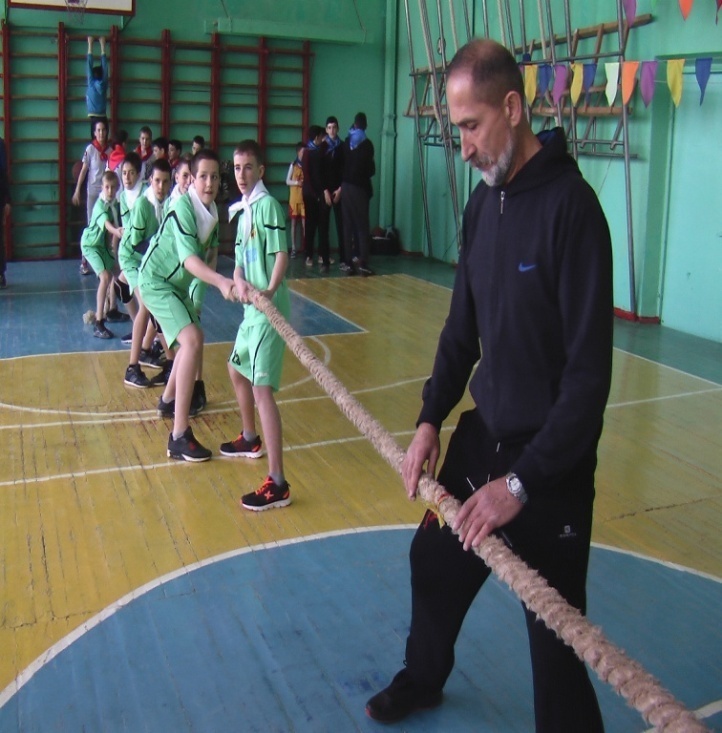 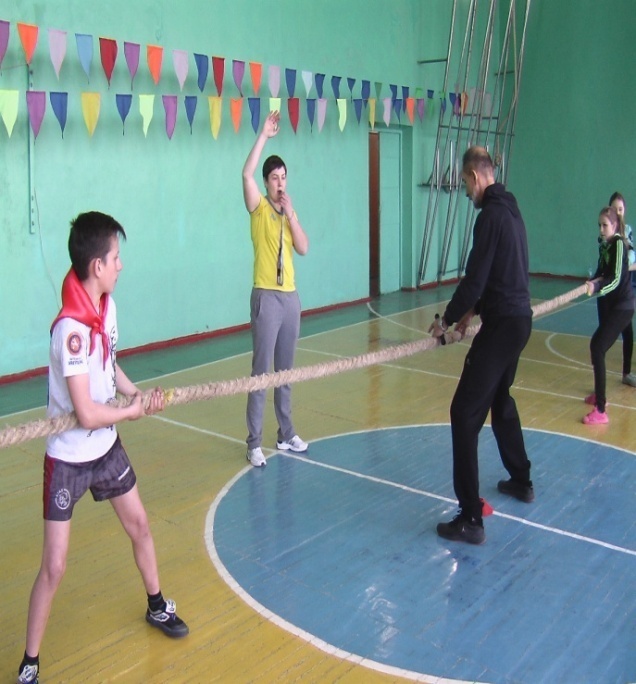 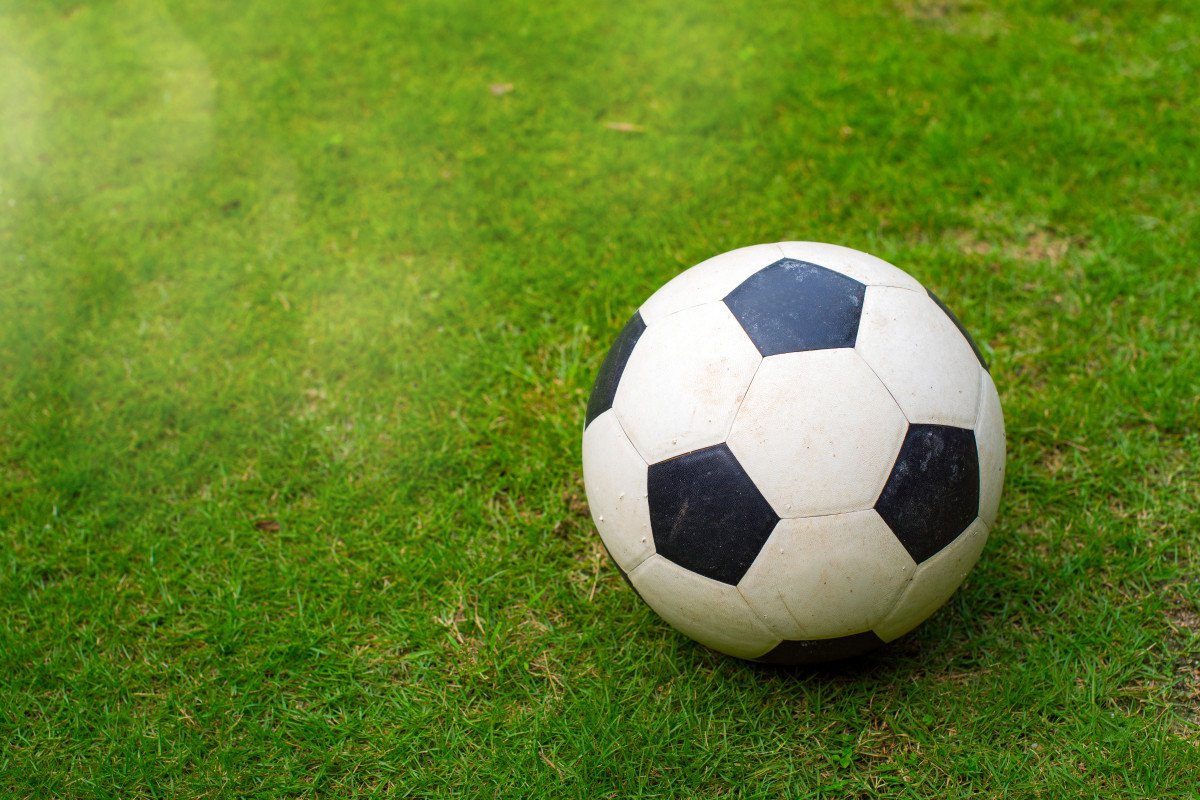 Без фізичної праці не буває здорового тіла, не буває й розумних думок у голові.
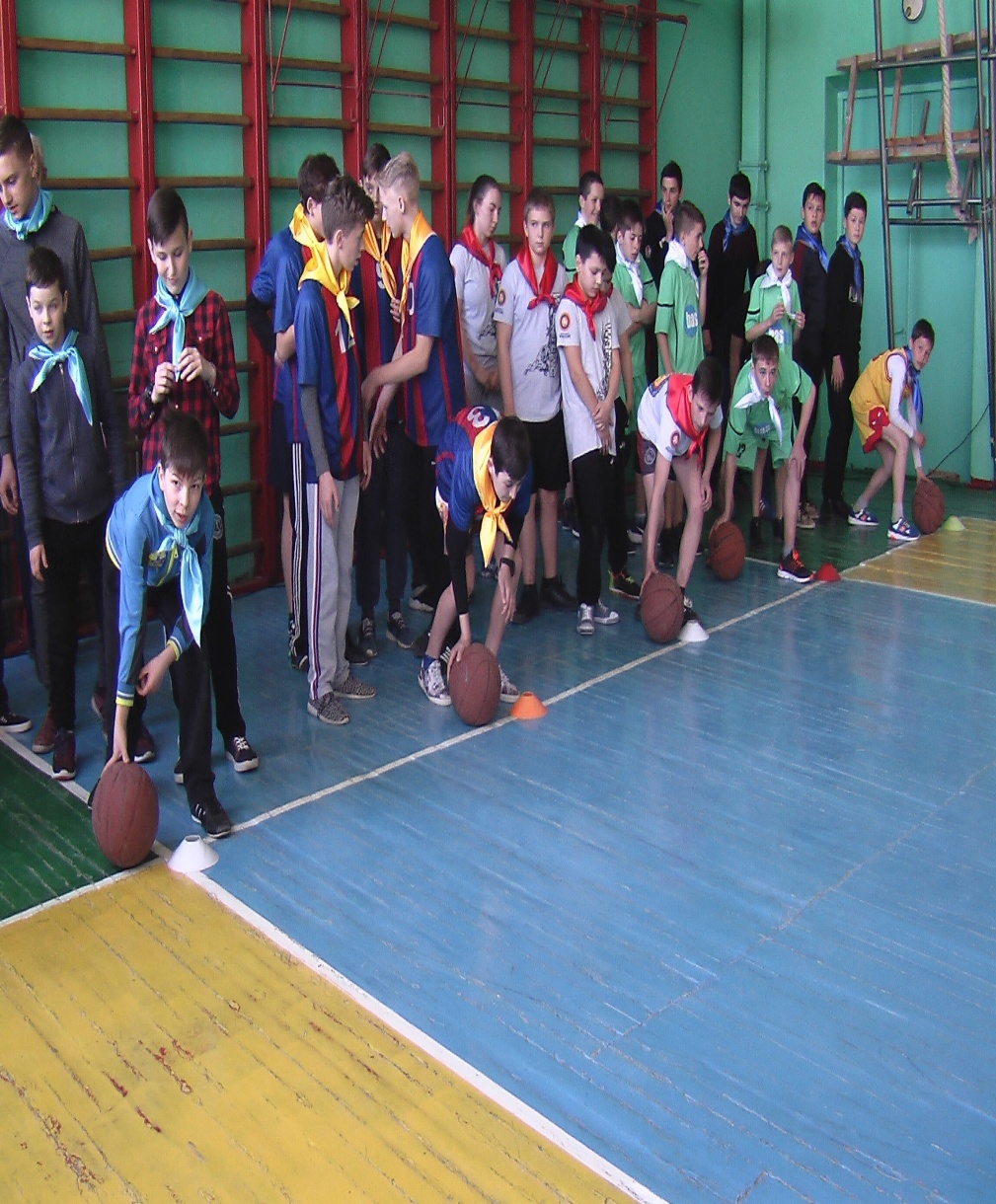 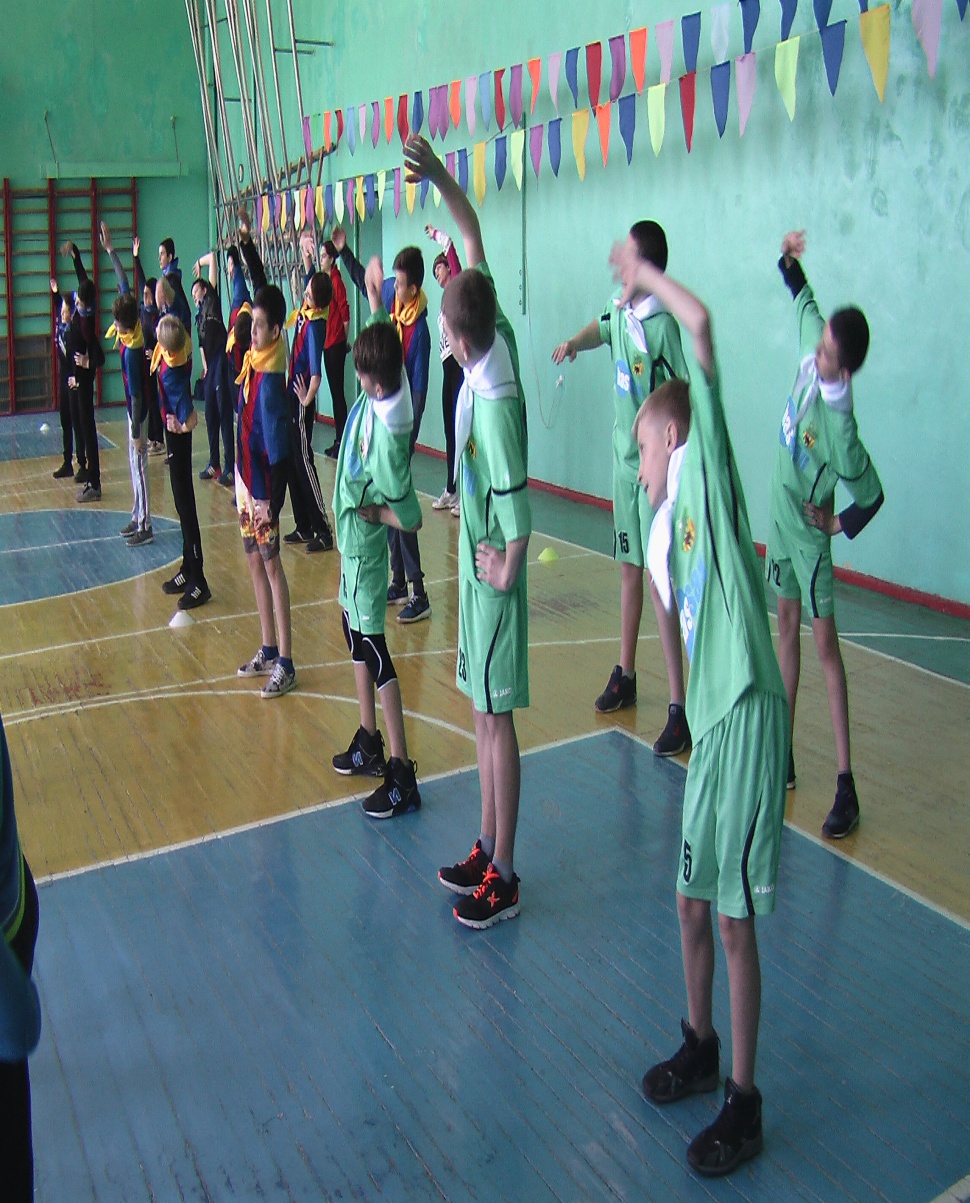 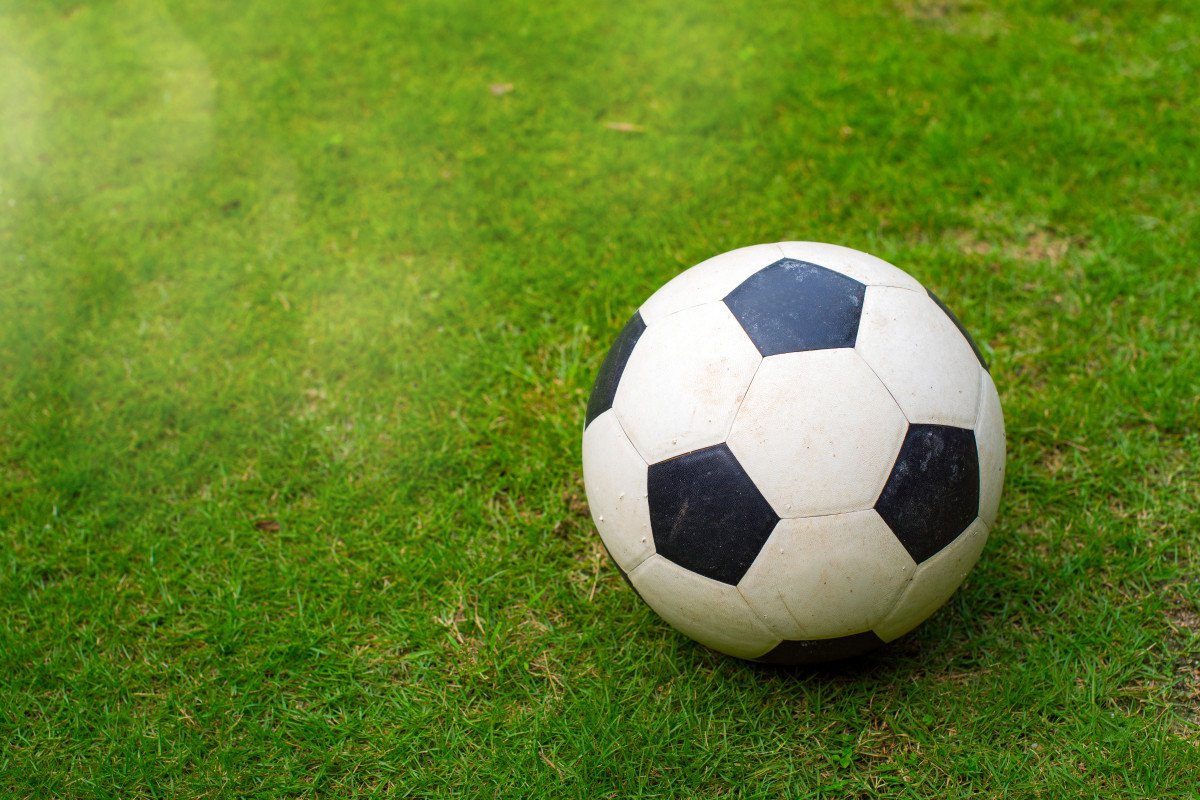 Для збереження здоров’я немає кращого, ніж тілесні вправи і рухи
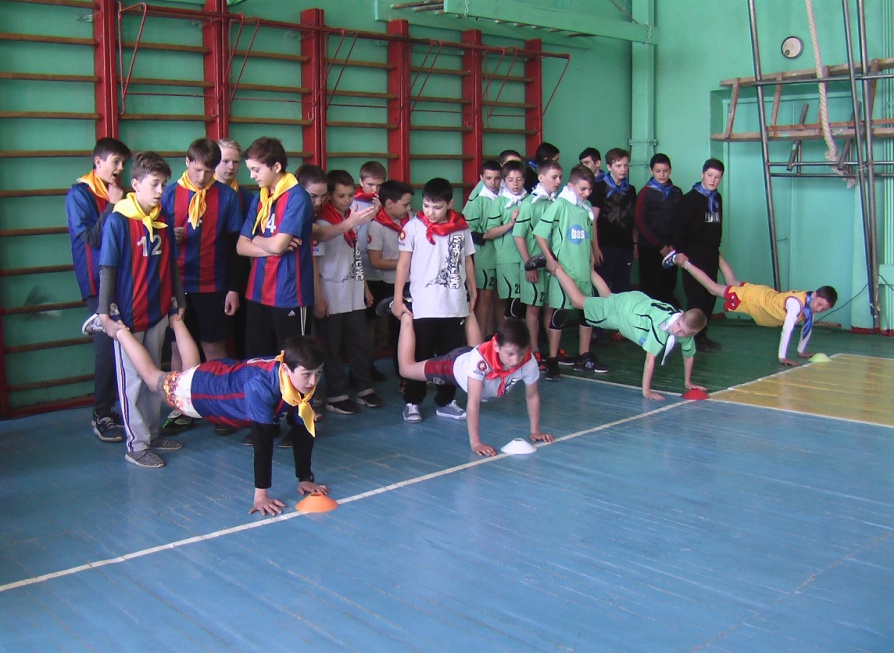 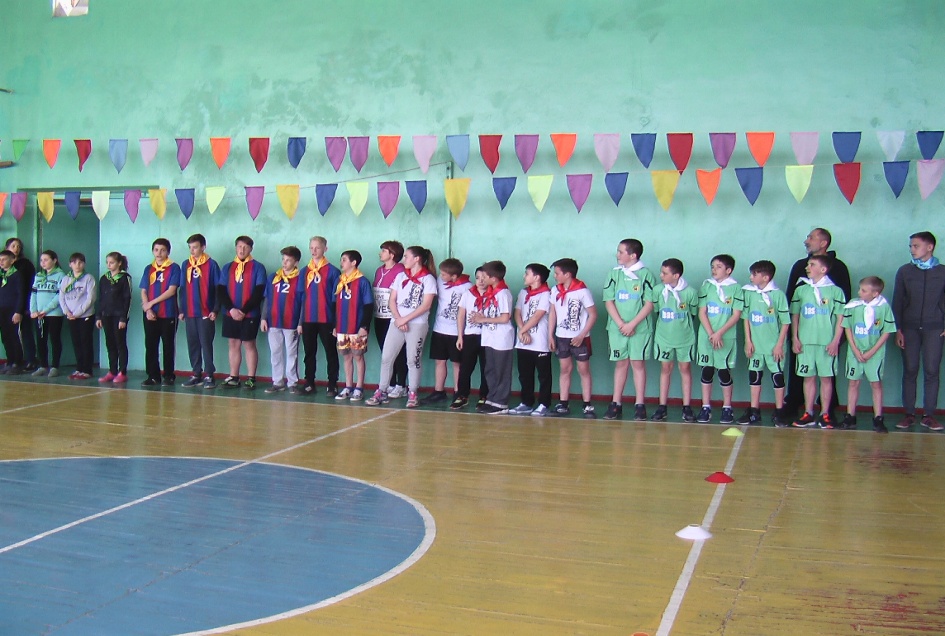 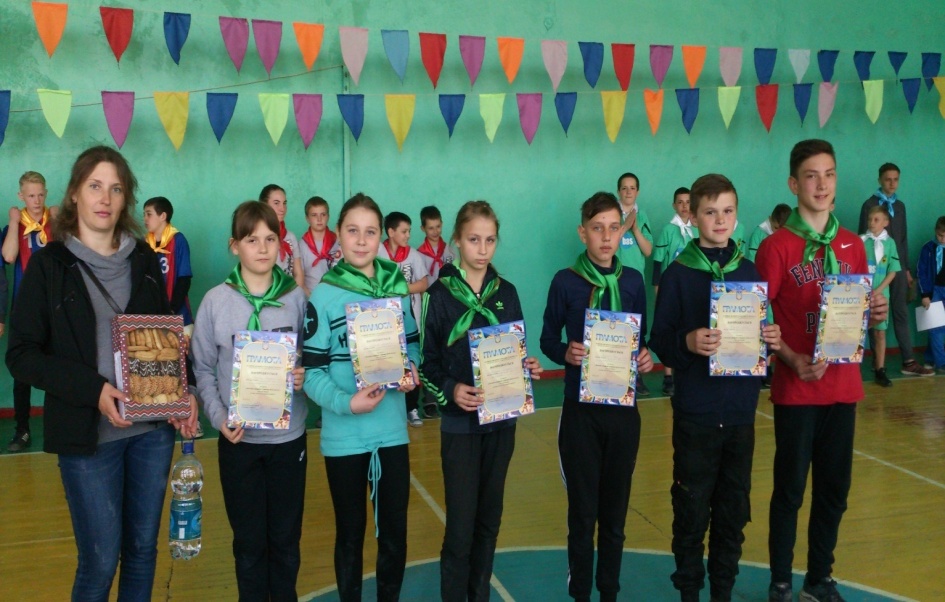 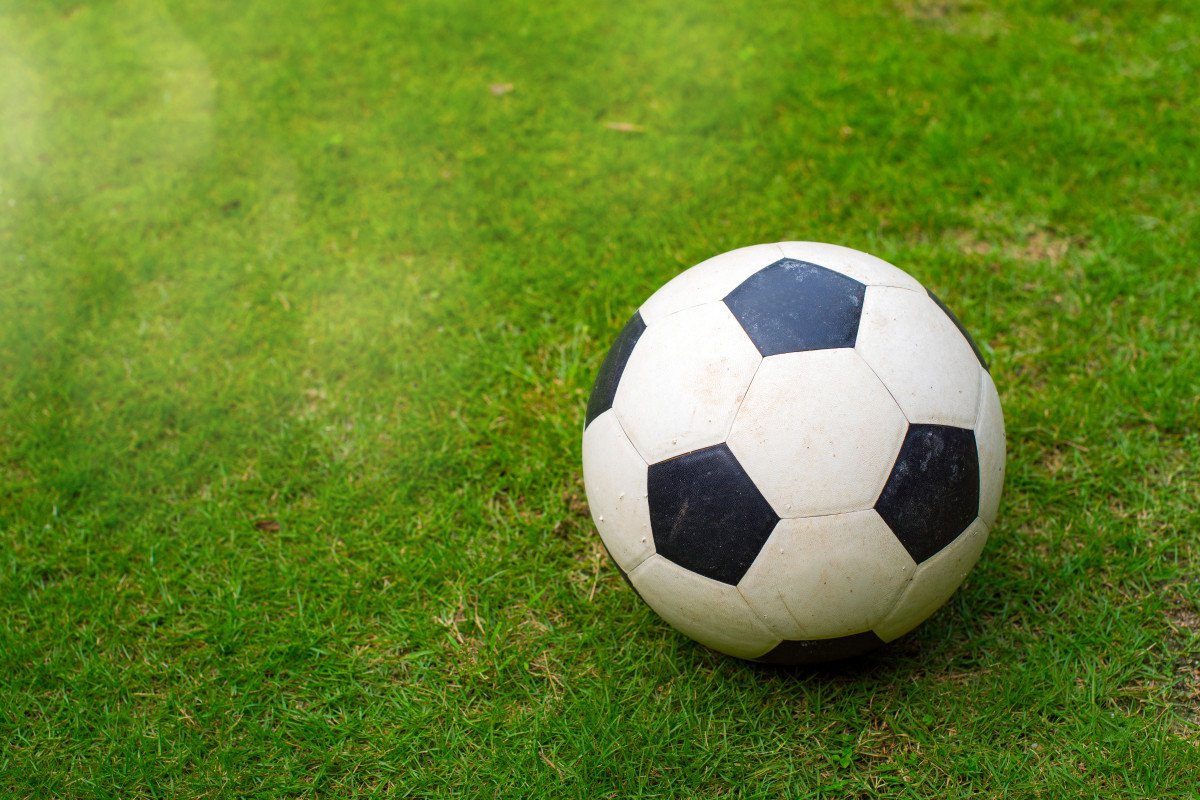 Спорт - немов всесвіт. У ньому теж запалюються  зірки!!!
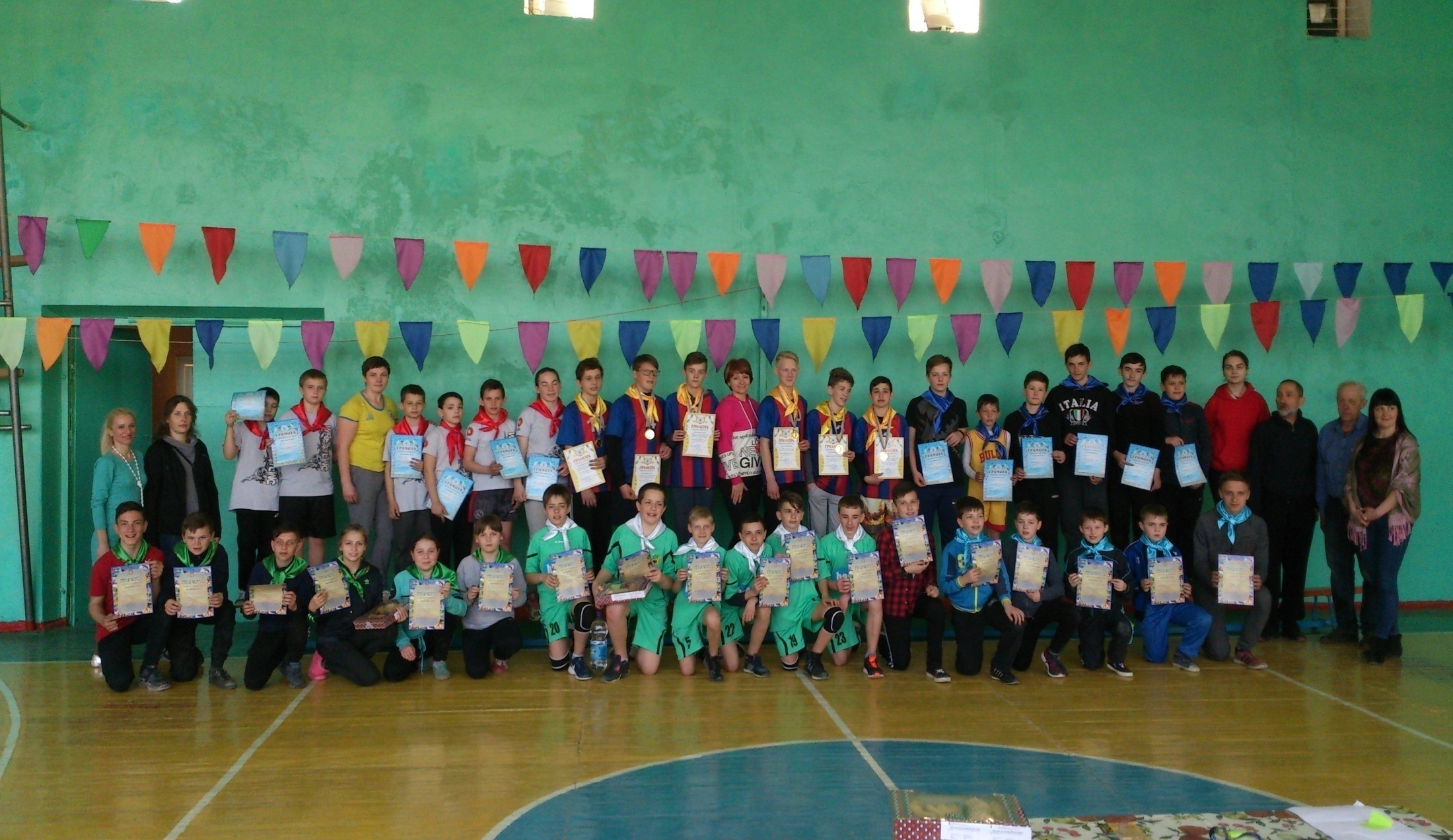